Pseudorandom Generators and Small-Space Derandomization
Simons Institute “Meet the Fellows” Welcome Event
September 9, 2022
🎲
William M. Hoza
Simons Institute
williamhoza@berkeley.edu
Pseudorandom generators (PRGs)
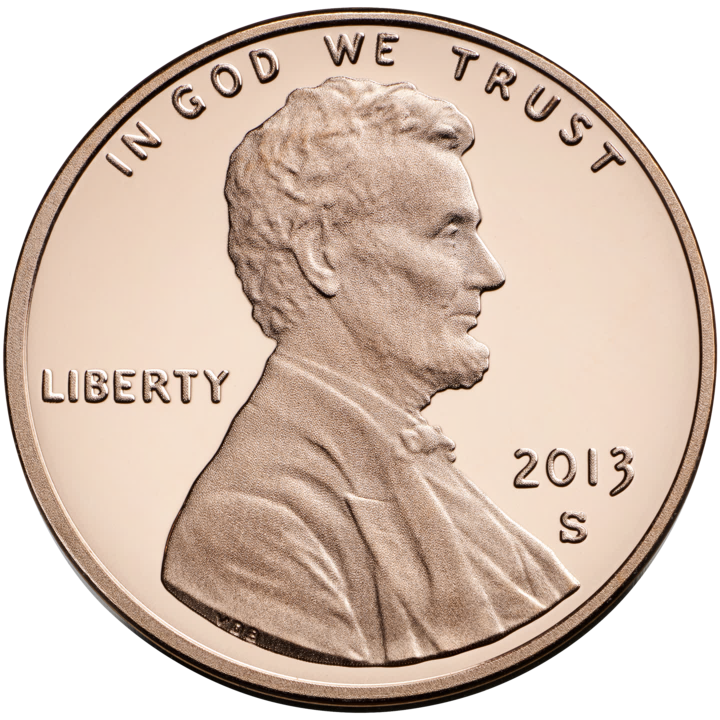 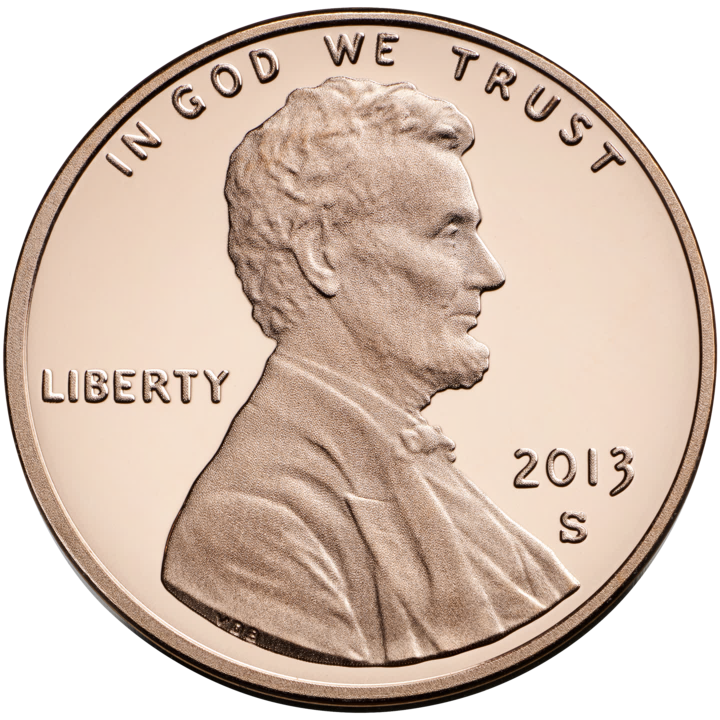 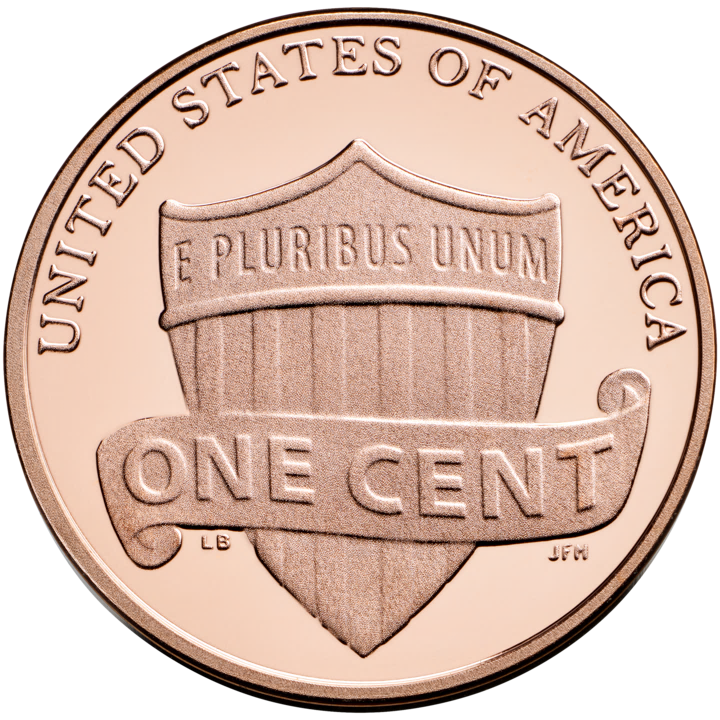 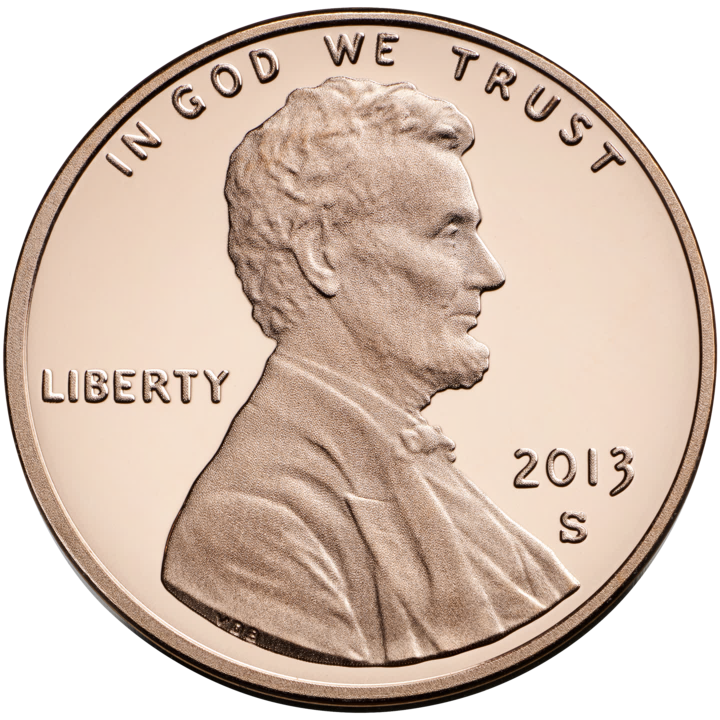 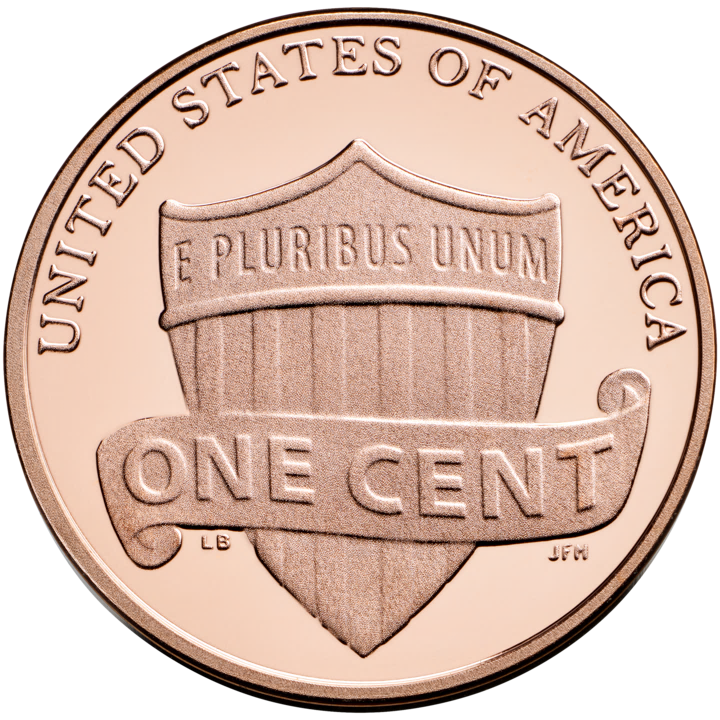 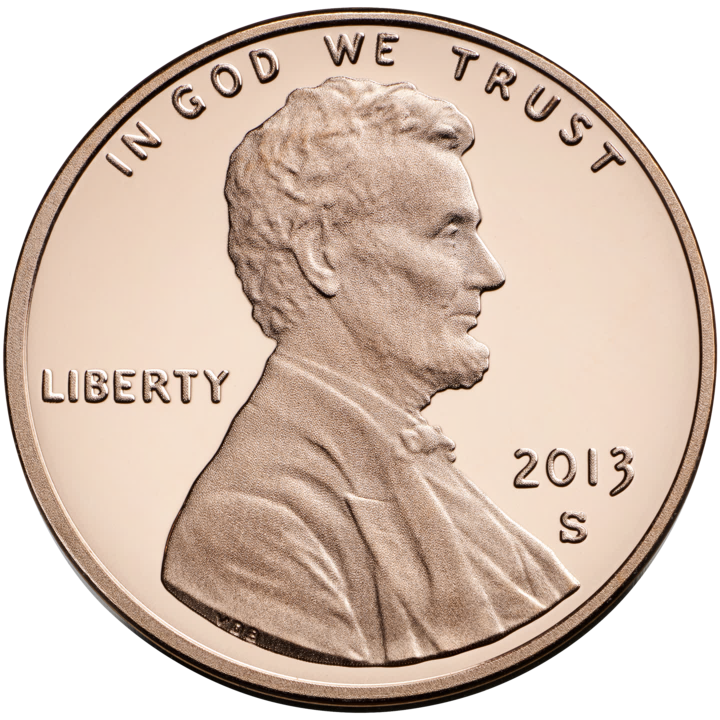 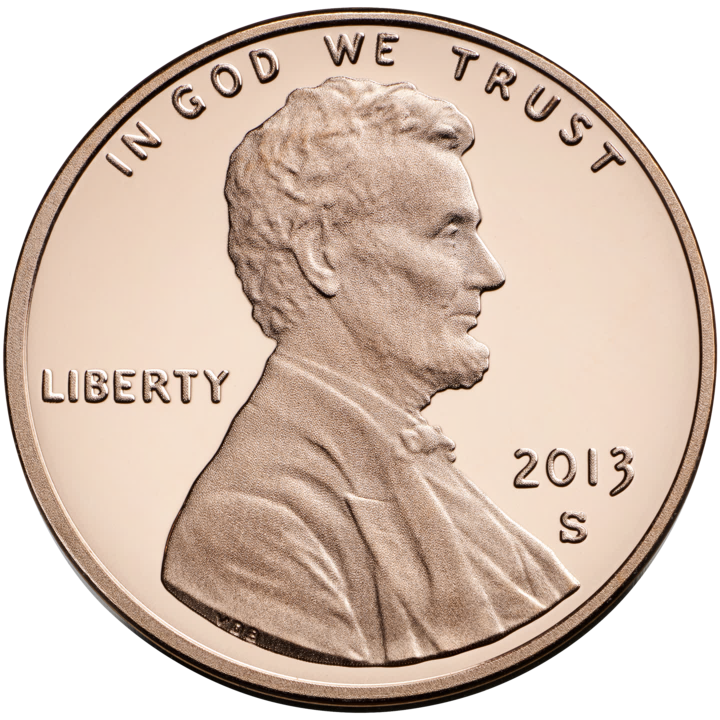 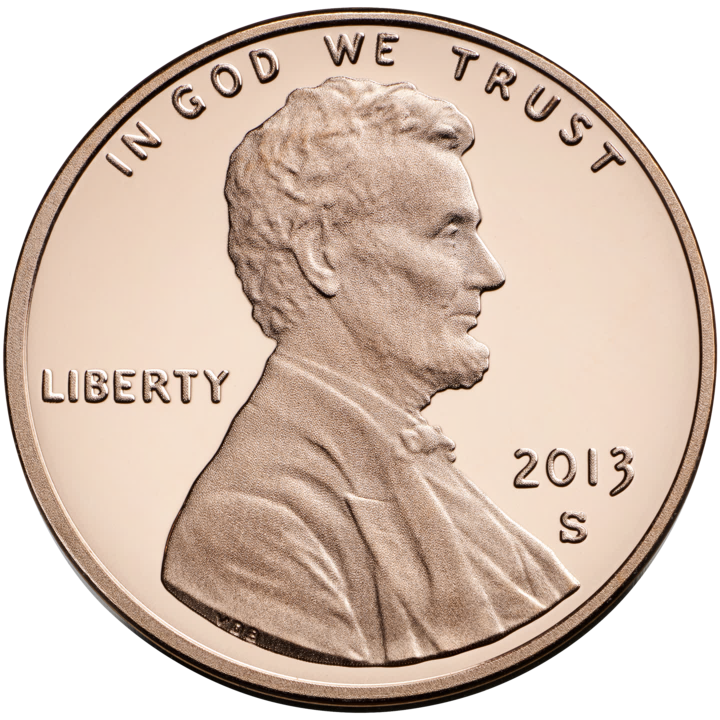 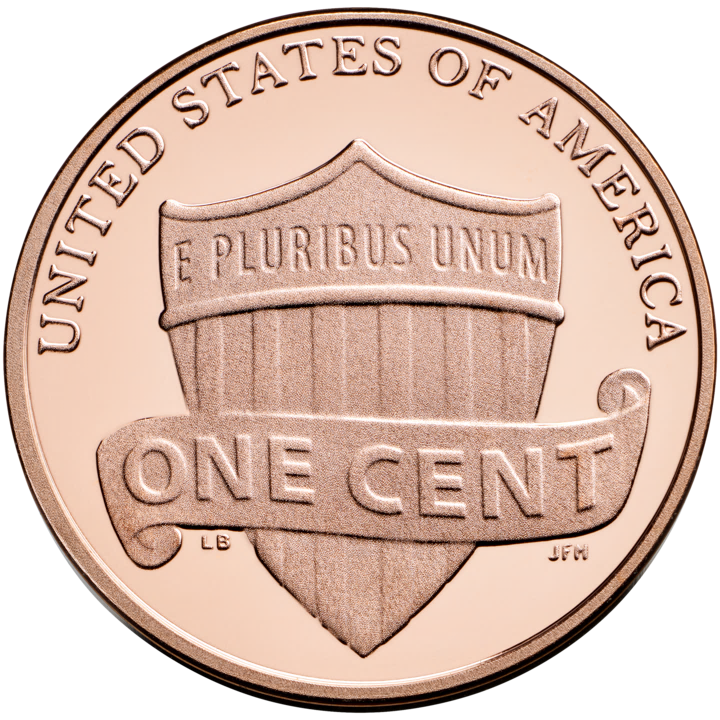 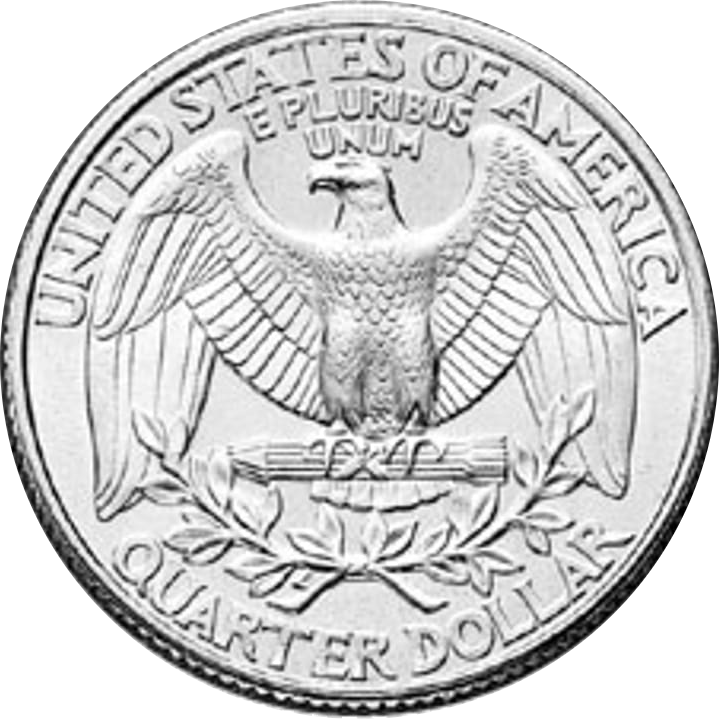 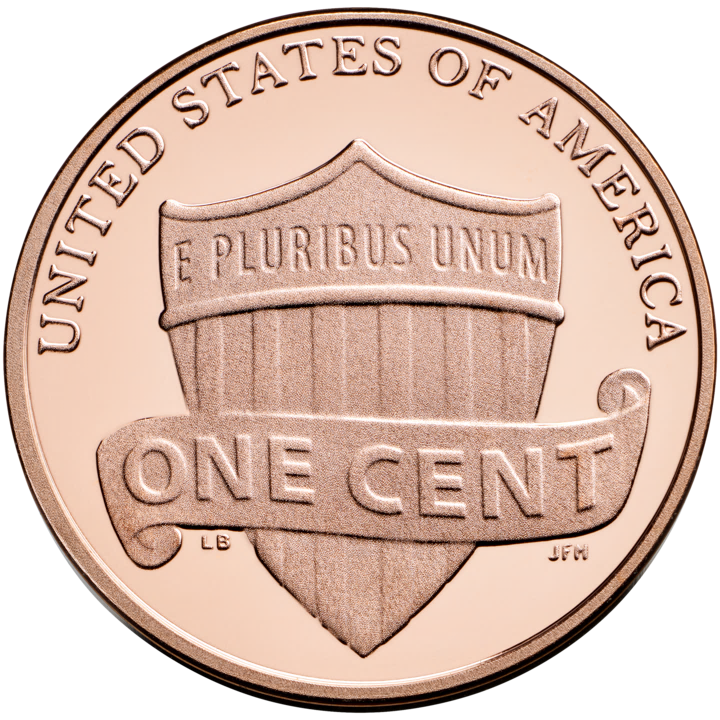 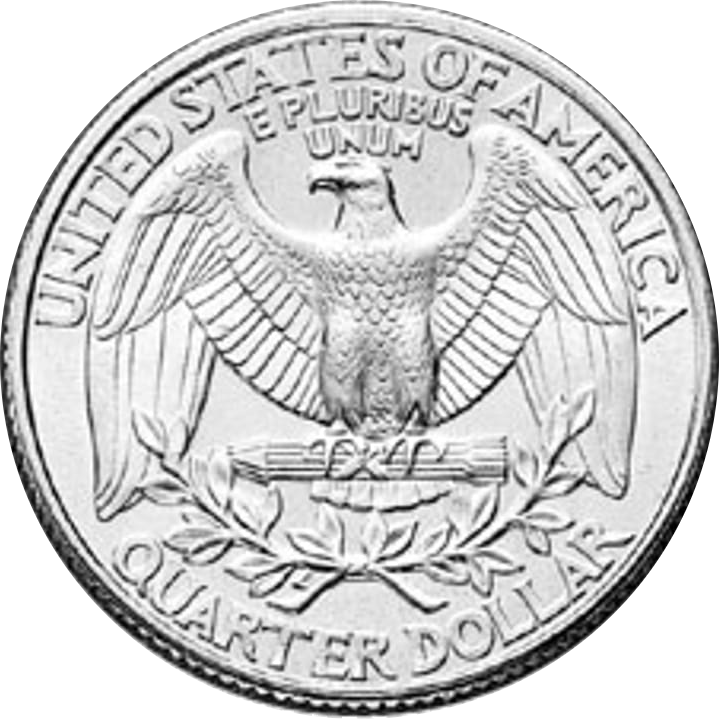 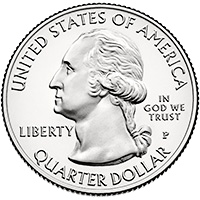 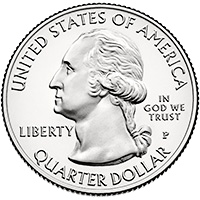 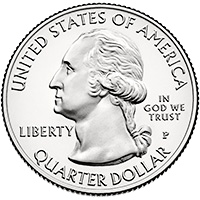 0
1
0
1
1
0
1
0
0
1
Some examples of my PRG research
Some PRG challenges
Design improved PRGs for space-bounded computation
Design improved PRGs for bounded-depth circuits
E.g., various types of read-once formulas
Why study PRGs?
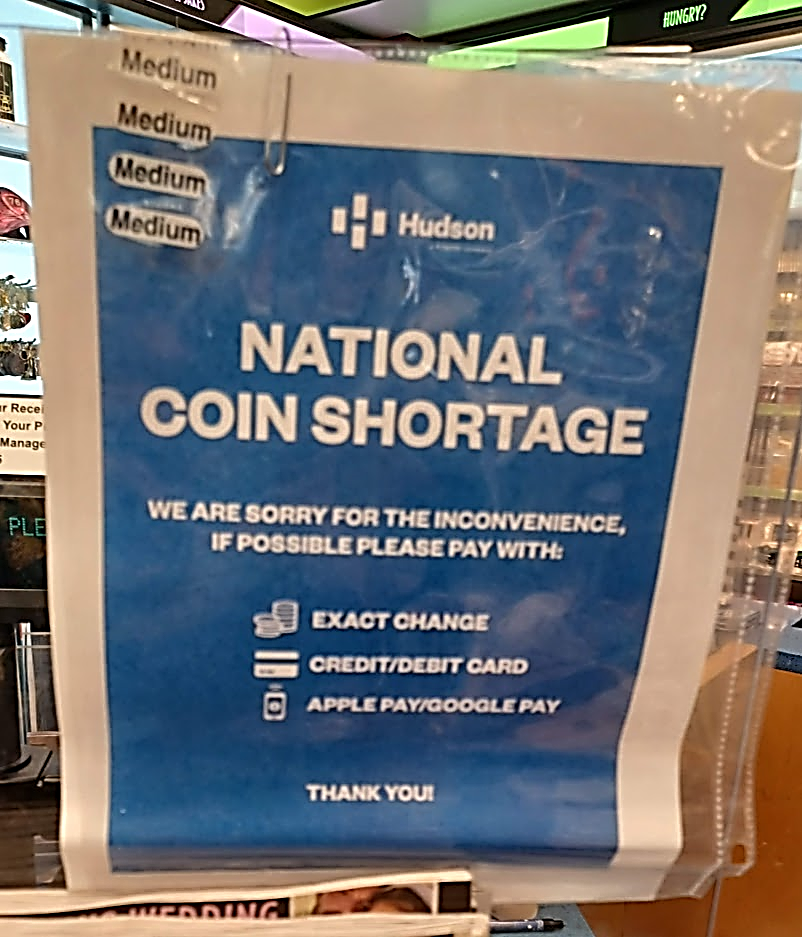 Small-space derandomization
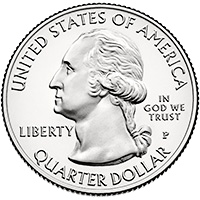 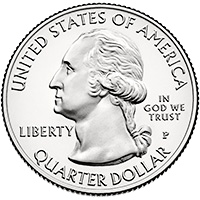 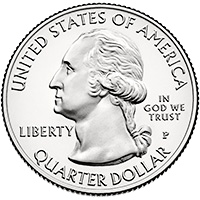 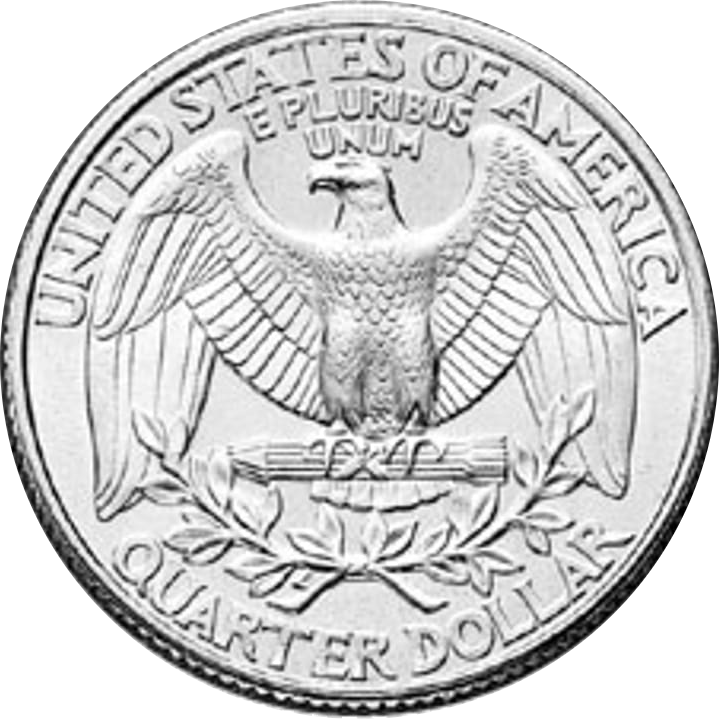 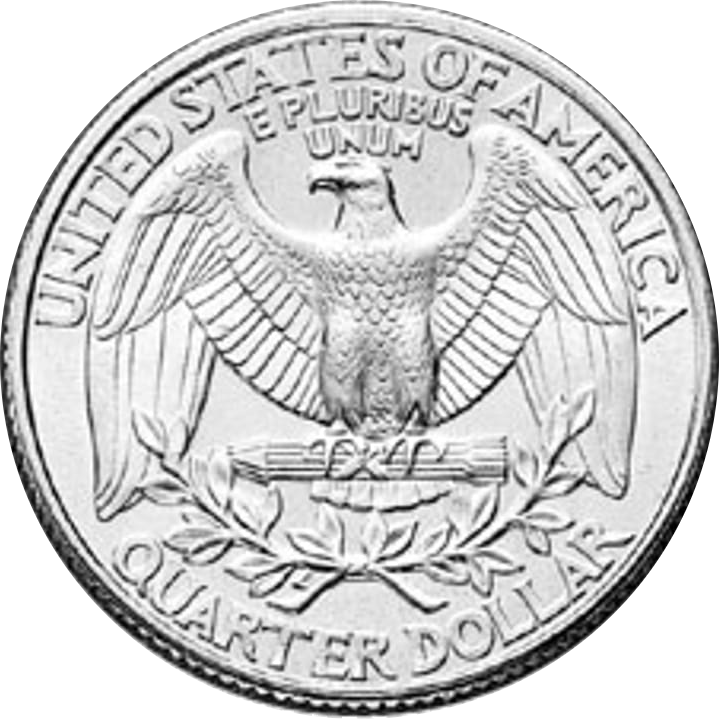 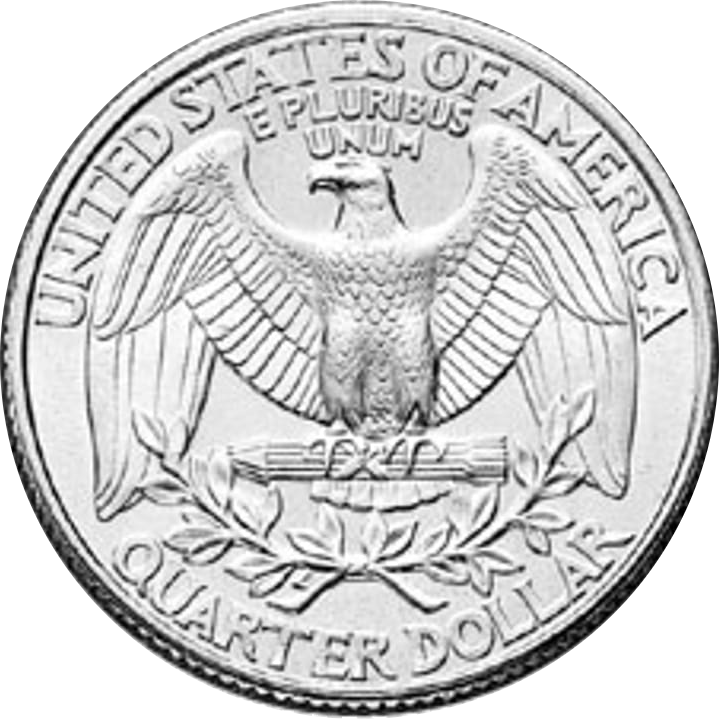 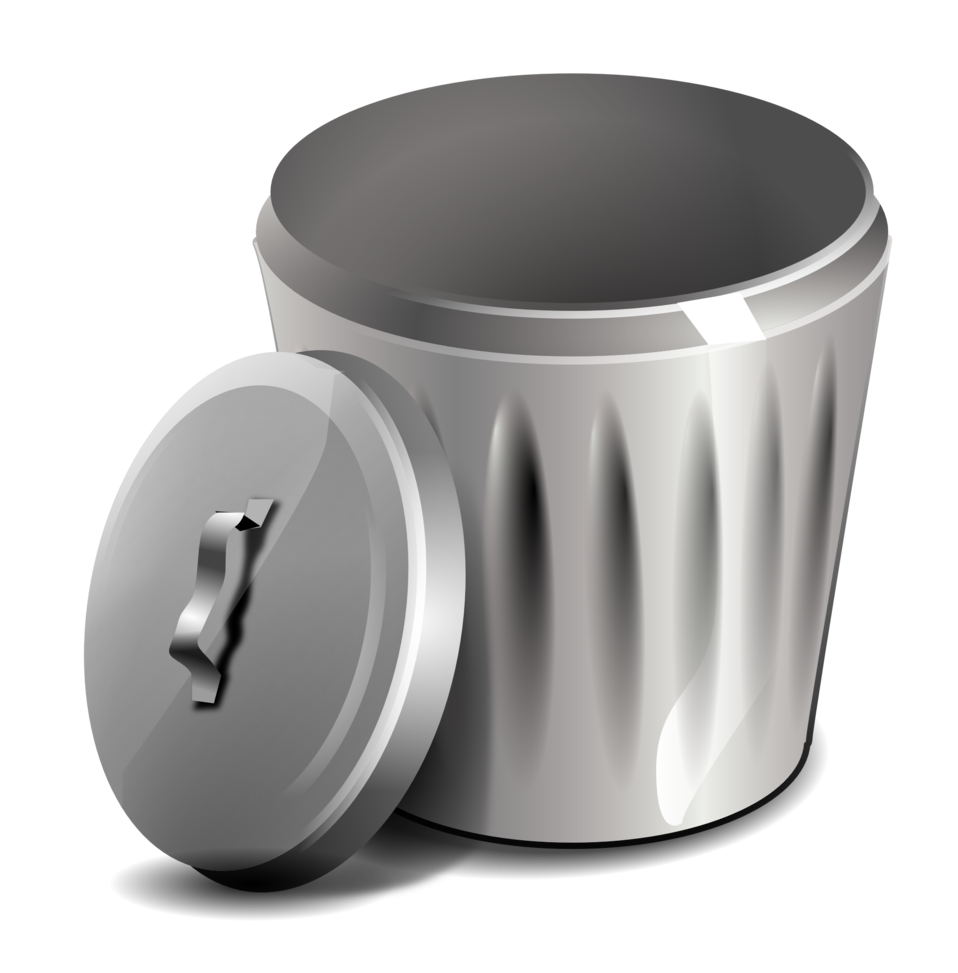 Some examples of my derandomization research
Typically-correct derandomization technique
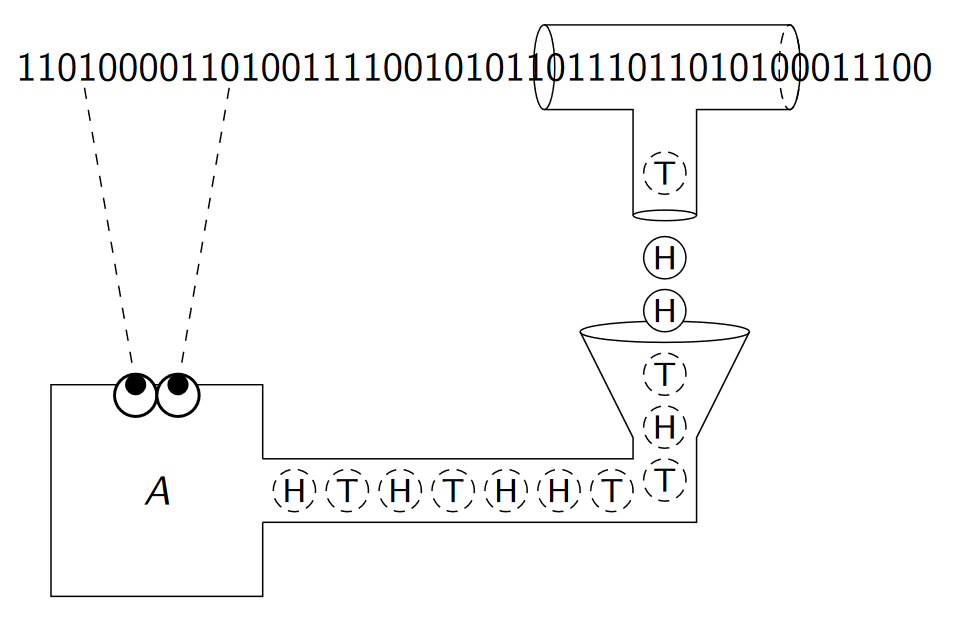 Use the input as a source of random bits[Goldreich, Wigderson 2002]
To avoid problematic correlations, only use parts of the input that the algorithm is not currently processing
The future of small-space derandomization
Other interests